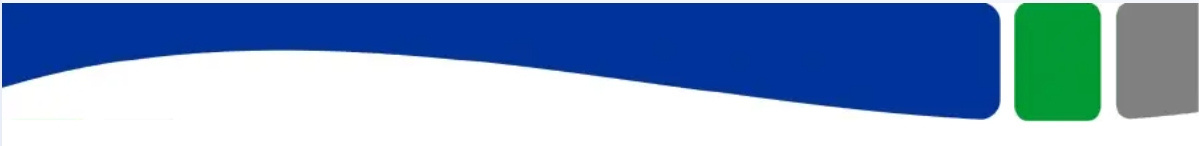 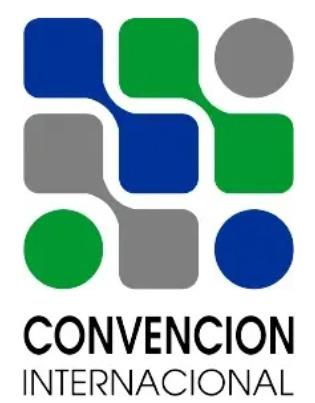 SIMPOSIO INTERNACIONAL “DESARROLLO HUMANO, EQUIDAD YJUSTICIA SOCIAL”
2021
El aprendizaje de las normas gramaticales en los estudiantes depreuniversitario
UCLV
M.Sc. Armando Castillo Acevedo, Dra. Eraida Campos Maura,  Lic. Lilian Martín Cué
3. RESULTADOS Y DISCUSION
1. INTRODUCCION (OBJETIVOS)
La enseñanza y el aprendizaje de las normas gramaticales deberán ser abordados desde el análisis de los contenidos, teniendo en cuenta la funcionalidad de las estructuras gramaticales, aceptadas socialmente tanto en el discurso oral como en el escrito.
Por lo que se puede decir que la norma gramatical es: “… el conjunto de reglas que regulan el empleo de las estructuras gramaticales no contextualizadas (o sea que se utilizan con independencia del contexto) de una lengua determinada, con la finalidad de mantener su estabilidad para el logro de una comunicación adecuada”. (Toledo, 2011, p. 128)
La clase de normas gramaticales debe concebirse “… de manera tal que cumpla con las exigencias de la clase contemporánea: educación ideológica de los alumnos, logro de la solidez de los conocimientos, educación de la actividad independiente, desarrollo de la creatividad, etcétera”  (Curbelo, 1978, p. 130). 
El Programa Complementario: Las normas gramaticales en el preuniversitario, ha sido creado para impartirlo a los estudiantes duodécimo grado, ya que tiene como objetivo: Sistematizar las normas gramaticales que rigen el uso correcto de la lengua española, desde un enfoque discursivo - funcional, a fin de prepararlos adecuadamente para el examen de ingreso a la Educación superior. 
Los contenidos a abordar, respondiendo método discursivo – funcional, deberán partir de la colocación del estudiante en situaciones comunicativas en las que puedan interactuar, a fin de no alejarlo de la las estructuras lingüísticas que  usualmente se emplean en el proceso de comunicación. Se podrán utilizar sistemas de preguntas que presten especial atención a las dimensiones semántica, sintáctica y pragmática para abordar las normas a fin de establecer una relación con lo que se considera normado, sin dejar de la mano, lo que se comunica, para qué se comunica, cuándo y dónde se hace. 
Plan Temático
La competencia normativa, vista de desde este enfoque, debe definirse como “el conjunto integrado de conocimientos, habilidades, capacidades y convicciones que se manifiesta con el nivel de dominio de las normas  y en su aplicación consciente y autorregulada en cualquier contexto situacional en que la comunicación tenga lugar, lo que se revela en el saber, el saber hacer y el saber hacer en situaciones nuevas y el saber ser, al actuar de forma activa, reflexiva y valorativa en el uso de la lengua, tanto oral como escrita en diferentes contextos”. (Roméu, 2013, p. 44)
Durante el proceso de enseñanza–aprendizaje de las normas gramaticales se pueden encontrar serias dificultades, relacionadas tanto con las habilidades específicas de este componente en la asignatura de Español-Literatura, como con el sistema de conocimientos de este; pero lo más notable es que el estudio de este componente no ha contribuido cabalmente al desarrollo de habilidades comunicativas en el estudiantado.
Por tanto, para definir qué es la norma gramatical es importante saber que durante la enseñanza de la lengua  se deben tener en cuenta algunas reglas para su uso, la estructura de esta, sus cambios y variaciones, siempre en dependencia del contexto. 
El presente trabajo tiene como objetivo analizar el estado actual del proceso de enseñanza–aprendizaje de las normas gramaticales en el preuniversitario y su vinculación con el enfoque cognitivo, comunicativo y sociocultural; para ello se alude a la enseñanza de la gramática y el enfoque discursivo–funcional y se ofrecen algunas herramientas didácticas y metodológicas para el perfeccionamiento de dicho proceso, así como el diseño de un Programa Complementario para la enseñanza de las normas gramaticales, basado en un tratamiento más pertinente de la dirección sintáctica-morfológica y el abordaje de esta en todas sus posibilidades.
2. METODOLOGIA
El método general utilizado es el dialéctico – materialista que posibilita la utilización de diferentes métodos teóricos y empíricos, lo que permiten abordar el estudio como una totalidad en desarrollo. Del nivel teórico (encaminados a revelar la interpretación conceptual de los datos teóricos, así como para el establecimiento de relaciones esenciales del desarrollo de habilidades para el dominio de las normas gramaticales en los estudiantes de preuniversitario) se utilizaron el histórico-Lógico, para el tratamiento de elementos relacionados con el devenir y desarrollo del proceso de enseñanza-aprendizaje de las normas gramaticales y el sistémico-estructural para la estructuración del Programa complementario, en función del desarrollo de habilidades para el dominio de las normas gramaticales. Del nivel empírico se tuvo en cuenta el análisis de documentos para el tratamiento de los elementos conceptuales que sustentan la propuesta, así como para la determinación del estado de las habilidades para el dominio de las normas gramaticales en los estudiantes de preuniversitario.
4. CONCLUSIONES
La enseñanza de las normas, se aborda desde su vinculación a los procesos de comprensión y construcción de significados, y se basa en la reflexión sobre los usos del lenguaje una vez que el estudiante descubre la funcionalidad de las estructuras discursivas, aprehende los conceptos y los modos de actuar y va familiarizándose con el metalenguaje imprescindible para aludir a los códigos, formas elocutivas, medios gramaticales y lexicales y los recursos estilísticos y retóricos que son característicos del discurso. 
El Programa complementario elaborado para el aprendizaje de las normas gramaticales, desde la dirección sintáctico – morfológica se ajusta a las exigencias del tercer perfeccionamiento de la educación en Cuba, posibilita que los estudiantes desarrollen habilidades en el trabajo independiente, lo que contribuirá a que el proceso de aprendizaje de las normas gramaticales sea más dinámico y fructífero.  Se tuvo en cuenta, para la concepción del programa complementario, el criterio de especialistas, quienes plantearon que la propuesta es coherente, organizada y responde a las necesidades del preuniversitario; ya que posibilita el desarrollo de habilidades en la autogestión del conocimiento. Además, sería conveniente la confección de un folleto con los elementos teóricos necesarios para la implementación del Programa y un sistema de ejercicios, a fin de facilitar el autoestudio de los estudiantes.
5. REFERENCIAS BIBLIOGRÁFICAS
- Curbelo, C. (1978). La Gramática. En García, E et al. (Ed), Metodología de la enseñanza de la lengua. (pp. 121- 138). Ciudad de La Habana, Cuba: Editorial Pueblo y Educación.
- Toledo, A. (2011). Normas gramaticales. En Roméu, A (Ed.), Normativa, un acercamiento desde el enfoque cognitivo, comunicativo y sociocultural(pp. 123-151). Ciudad de La Habana, Cuba. Editorial Pueblo y Educación 
- Roméu, A. et al. (2013) Didáctica de la enseñanza de la lengua española y la literatura. Tomos II. La Habana, Cuba. Editorial Pueblo y Educación, La Habana
AGRADECIMIENTOS Y CONTACTO
Armando Castillo Acevedo: armandoc@mp.sg.vc.rimed.cu
Eraida Campos Maura: ecampos@uclv.cu
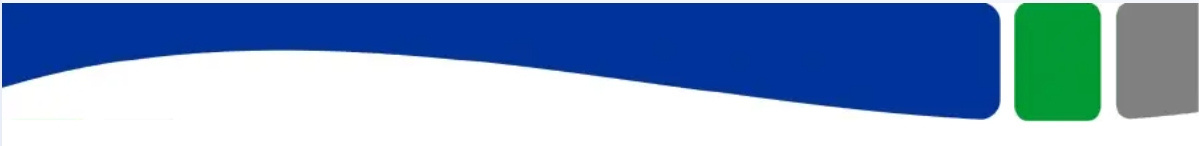